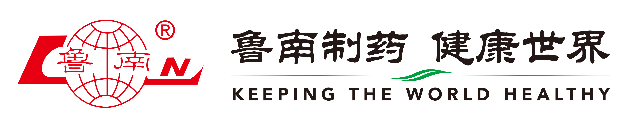 目录外·罕见病·产品申报
盐酸沙丙蝶呤片
商品名：海普益
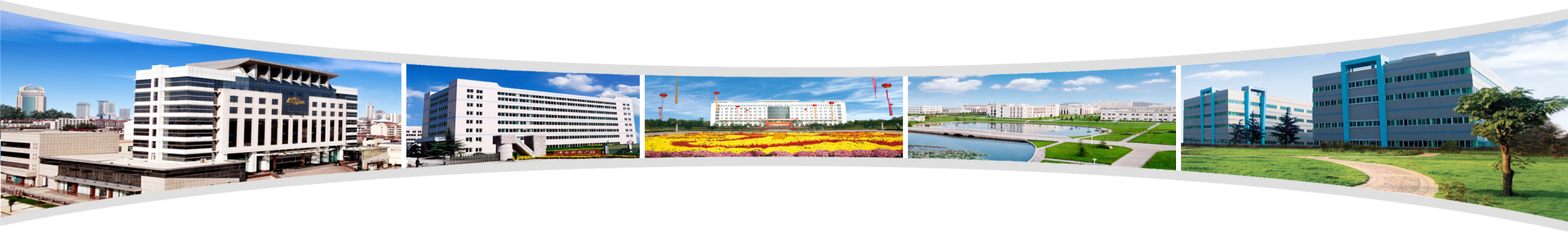 山东新时代药业有限公司
1
基本信息
目 录
2
安全性
Contents
3
有效性
4
创新性
5
公平性
1. 药品的基本信息
通用名称：盐酸沙丙蝶呤片
注册规格：100mg
中国大陆首上市时间：2010年10月9日
目前大陆地区同通用名药品的上市情况：原研2022年在国内退市，国内1家
全球首个上市国家及上市时间：2007年12月13日，美国是否为OTC药品：否
参照药品：原研盐酸沙丙蝶呤片(科望)
与参照品或已上市的通治疗领域药品相比的优势：原研已退市，国内独家，我公司该产品年产值能保障国内患者市场需求，不会存在国内买不到药的情况。
1. 药品的基本信息
适应症：
适用于对本品治疗有反应的四氢生物蝶呤（BH4）缺乏症所导致的高苯丙氨酸血症（HPA），可用于成人及4岁以上儿童。
本品在0-4岁儿童中无充分的临床用药经验，若必须使用，须在专科医生的严格指导下慎重使用。
用法用量：
对于BH4缺乏症患者，将每日用药总剂量分2至3次服用，每日分发药物。
在成人和儿童BH4缺乏症患者中，盐酸沙丙蝶呤片的初始用药剂量为2至5 mg/kg体重（每日总剂量）。可进行剂量调整，最大不超过20 mg/kg/日。
本品为100 mg片剂。根据体重计算日剂量，并四舍五入为100的倍数。例如，计算出的剂量为401 mg至450 mg应四舍五入为400mg，相当于4片。计算出的剂量为451 mg至499 mg应四舍五入为500 mg，相当于5片。
当给药剂量低于100 mg时，应将一片药片溶解在100 ml水中，然后按照医生处方的剂量服用相当体积的溶液。应该使用准确的带有适当刻度的装置来量取溶液，以确保所服用溶液的体积与处方剂量相符。
疾病基本情况、弥补未满足的治疗需求情况、大陆地区发病率、年发病患者总数：
高苯丙氨酸血症(HPA)是因苯丙氨酸羟化酶(PAH)或其辅酶四氢生物蝶呤(BH4)缺陷,导致血苯丙氨酸(Phe)不能正常代谢、苯丙氨酸及其旁路代谢产物蓄积,进而引起脑损伤的一组疾病，如不治疗将出现智力低下、癫痫和行为问题。HPA为常染色体隐性遗传。如食用普通食物，体内将大量累积，进而产生高苯丙氨酸血症症状血液中高浓度苯丙氨酸会对中枢神经系统造成不可逆损伤，使患者产生智力低下、自闭症、癫痫、运动障碍等临床症状。如果该病得不到及时治疗，会对患者中枢神经系统造成严重的损伤。目前多次出现全国断货、断供状态，这对中国患者的用药可及性造成了严重影响。服用本品的多为幼儿和未成年人，断药将直接影响智力和身体发育。我国1985—2011年3500万新生儿筛查资料显示，发病率为1︰10397。2000—2007年我国新生儿筛查资料显示，HPA中12.9％为BH4D，并存在显著的地域差异，南部地区BH4D发病率较高。
2. 安全性
不良反应情况：
免疫系统疾病                         未知：超敏反应（包括严重的过敏反应）和皮疹
代谢和营养疾病                      常见：低苯丙氨酸血症
神经系统疾病                         十分常见：头痛。
呼吸系统、胸部和纵隔疾病     十分常见：流涕    常见：咽喉疼痛、鼻塞、咳嗽
胃肠疾病                                 常见：腹泻、呕吐、腹痛、消化不良、恶心    未知：胃炎、食管炎
儿童                                       儿童不良反应的频率、类型和严重程度与成人数据非常接近。

与目录内同治疗领域药品安全性方面的主要优势
         对BH4反应型PKU患儿，尤其是饮食治疗依从性差者，国外报道口服BH45～20mg/（kg·d），分2次，或联合低Phe饮食，可提高患儿对Phe的耐受量，适当增加天然蛋白质摄入，改善生活质量及营养状况。
         沙丙蝶呤在现实环境中接受治疗的日本患者中似乎具有良好的耐受性和高度有效，包括那些在<4岁开始治疗的患者和孕妇。
3. 有效性
临床试验和真实世界中，与对照药品疗效相比较该药品的主要优势和不足;
1.BH4治疗患者Phe代谢控制情况相对优于饮食疗法。
2.四氢生物蝶呤作为苯丙氨酸羟化酶的辅助因子, 能够显著降低BH4缺乏型和对BH4治疗产生反应的PAH缺乏型患者体内苯丙氨酸浓度。BH4疗法对于BH4反应型PKU尤其是BH4缺乏型PKU具有很好的疗效, 且无不良反应。该法不仅能增加患者对苯丙氨酸的耐受性, 而且可降低患者对饮食疗法的遵循性, 从而提高患者的生活质量。 
临床指南/诊疗规范推荐情况;
《四氢蝶呤（BH4）缺乏症的诊断和治疗共识指南（2020年5月）》
一线治疗：BH4D患者的长期神经发育结局受早期开始有效治疗的影响很大，因此不能延迟治疗。根据对文献的评估，存在（维持）药物治疗的证据，包括剂量和副作用，用于减少苯丙氨酸的饮食，盐酸沙丙蝶呤，左旋多巴与外周DC抑制剂（卡比多巴或苄丝肼），5-HTP，亚叶酸，多巴胺激动剂（DA），选择性单胺氧化酶（MAO）抑制剂（MAO-I），抗胆碱能药物，儿茶酚-O-甲基转移酶（COMT）抑制剂，选择性5-羟色胺再摄取抑制剂（SSRIs），苯二氮卓类药物，褪黑激素，和肉毒杆菌毒素注射。
《治疗0-4岁患者高苯丙氨酸血症的诊断和治疗建议（2018）》
与单纯的饮食限制相比，从小用盐酸沙丙蝶呤治疗苯丙酮尿症（PKU）对患者来说有很多优势。因此，欧盟对沙丙蝶呤的批准于2015年扩大到包括0-4岁的患者，使治疗年龄范围与美国一致，并为对沙丙蝶呤治疗有反应或部分反应的PKU患者提供了额外的治疗选择。
4. 创新性
主要创新点;该创新带来的疗效或安全性方面的优势:
四氢生物蝶呤作为苯丙氨酸羟化酶的辅助因子, 能够显著降低BH4缺乏型和对BH4治疗产生反应的PAH缺乏型患者体内苯丙氨酸浓度。
首个治疗苯丙酮尿症的特异性药物
对BH4反应型PKU患儿，尤其是饮食治疗依从性差者，国外报道口服BH45～20mg/（kg·d），分2次，或联合低Phe饮食，可提高患儿对Phe的耐受量，适当增加天然蛋白质摄入，改善生活质量及营养状况。
是否为国家“重大新药创制”等科技重大专项支持上市药品:  否
是否为自主知识产权的创新药:  否
药品注册分类： 化学药品4类
5. 公平性
年发病患者概括：
我国1985—2011年3500万新生儿筛查资料显示，发病率为1︰10397。2000—2007年我国新生儿筛查资料显示，HPA中12.9％为BH4D，并存在显著的地域差异，南部地区BH4D发病率较高。

是否弥补药品目录短板：
首个治疗苯丙酮尿症的特异性药物。
原研在国内出现断货、断供状态，这对中国患者的用药可及性造成了严重影响。服用本品的多为幼儿和未成年人，断药将直接影响智力和身体发育。
BH4D患者的长期神经发育结局受早期开始有效治疗的影响很大，因此不能延迟治疗。

临床管理难度及其他相关情况：
平均消除时间约为4-7小时，它可以每天一次给药。
与单纯的饮食限制相比，从小用盐酸沙丙蝶呤治疗苯丙酮尿症（PKU）对患者来说有很多优势。
谢  谢